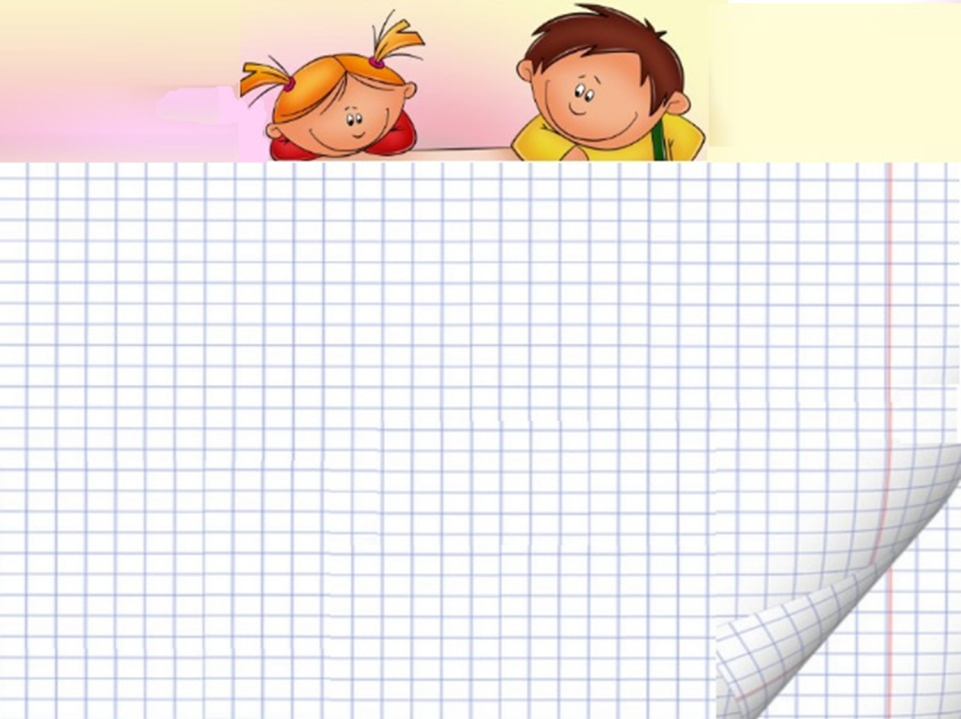 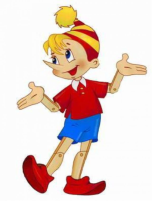 Открытое занятие
«По страницам сказок»
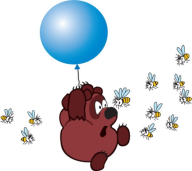 Подготовили и провели учителя начальных классов ГБОУ СОШ № 657
Новосёлова  Г.И.  и Комарова М.А.
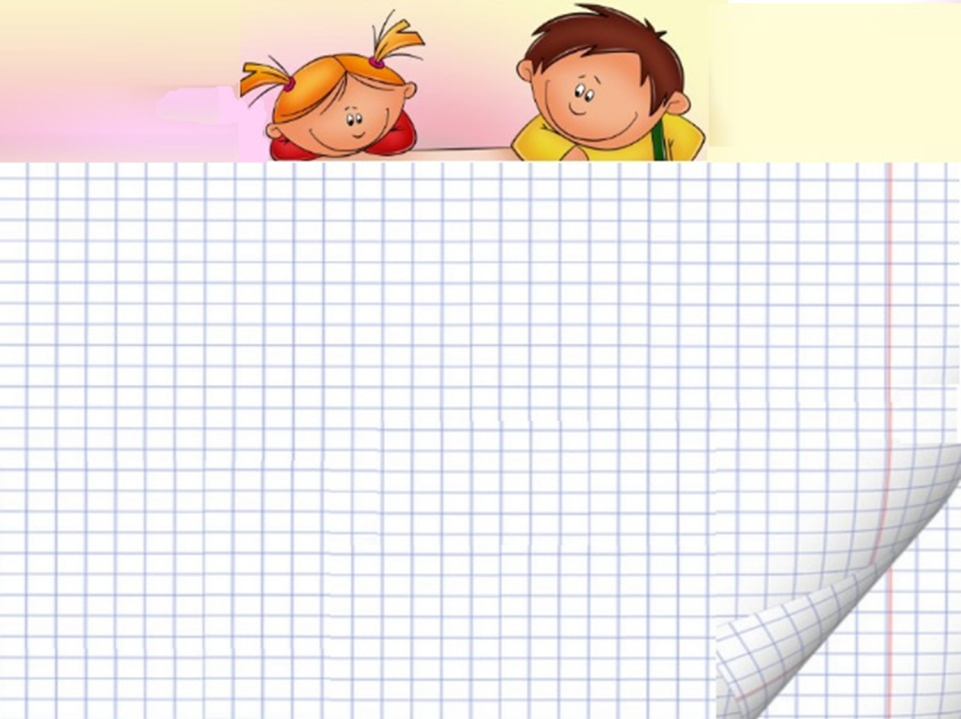 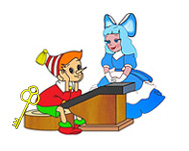 На занятии использовалась технология АМО
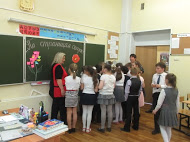 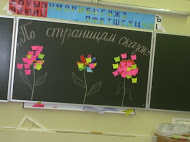 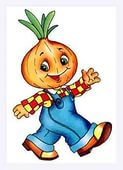 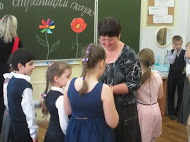 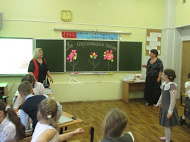 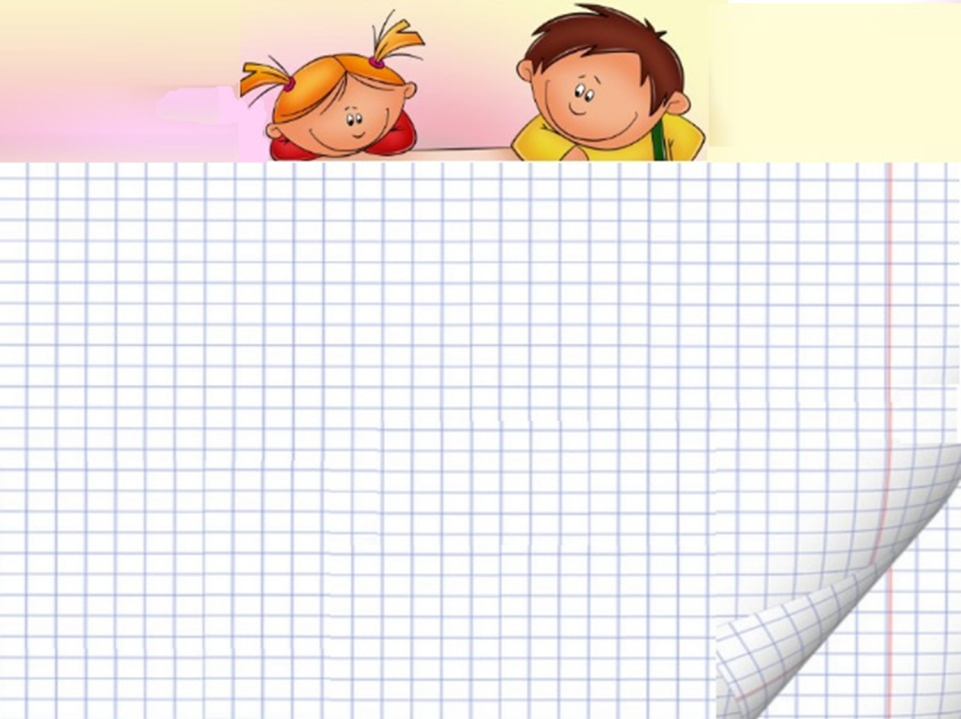 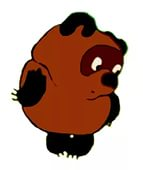 Дети работали:
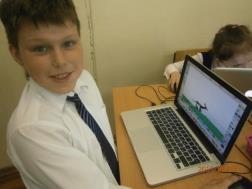 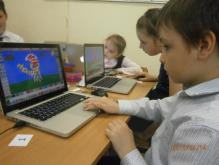 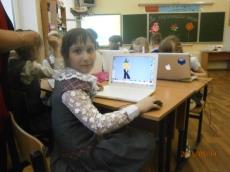 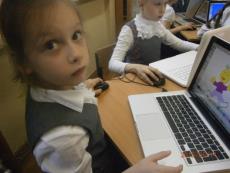 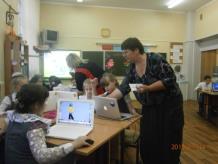 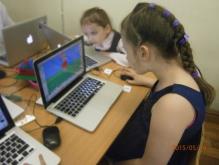 - на макбуках в программе  
Tux paint,
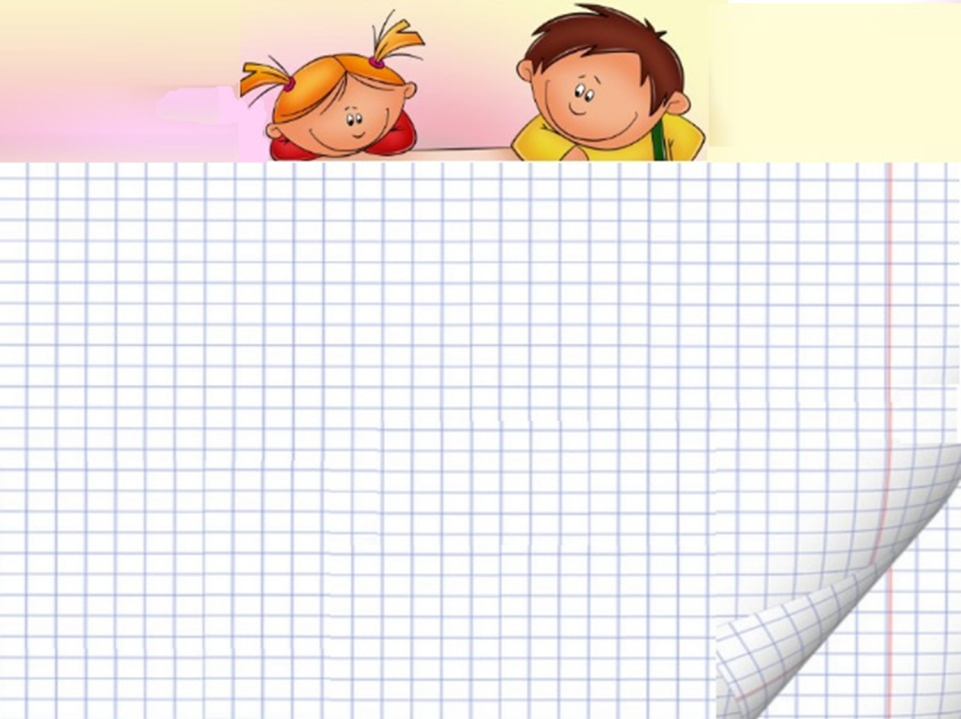 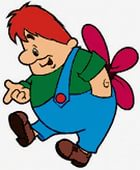 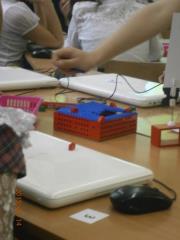 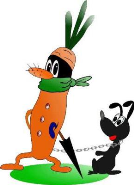 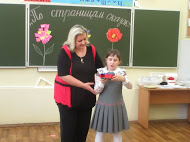 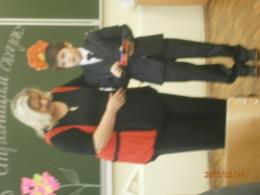 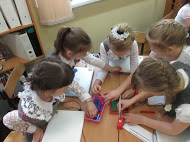 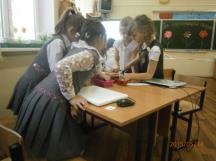 - с ЛЕГО 
собирали домики сказочных     героев,
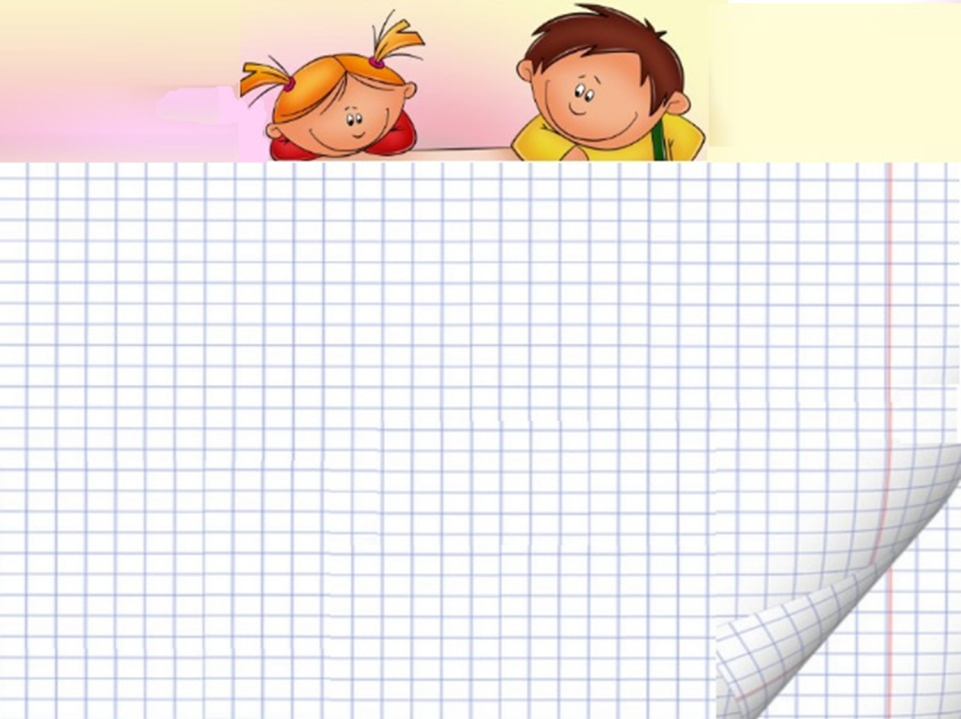 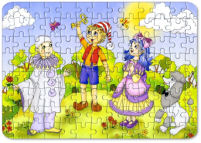 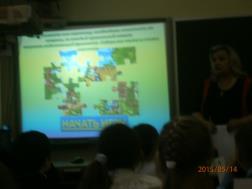 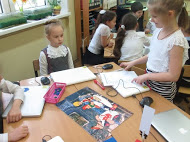 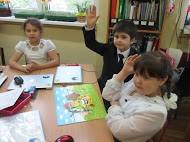 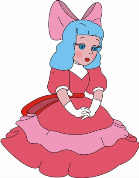 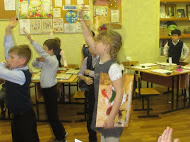 - собирали иллюстрации 
к сказкам из пазлов.
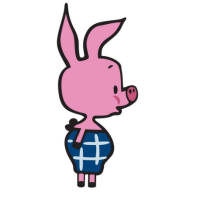 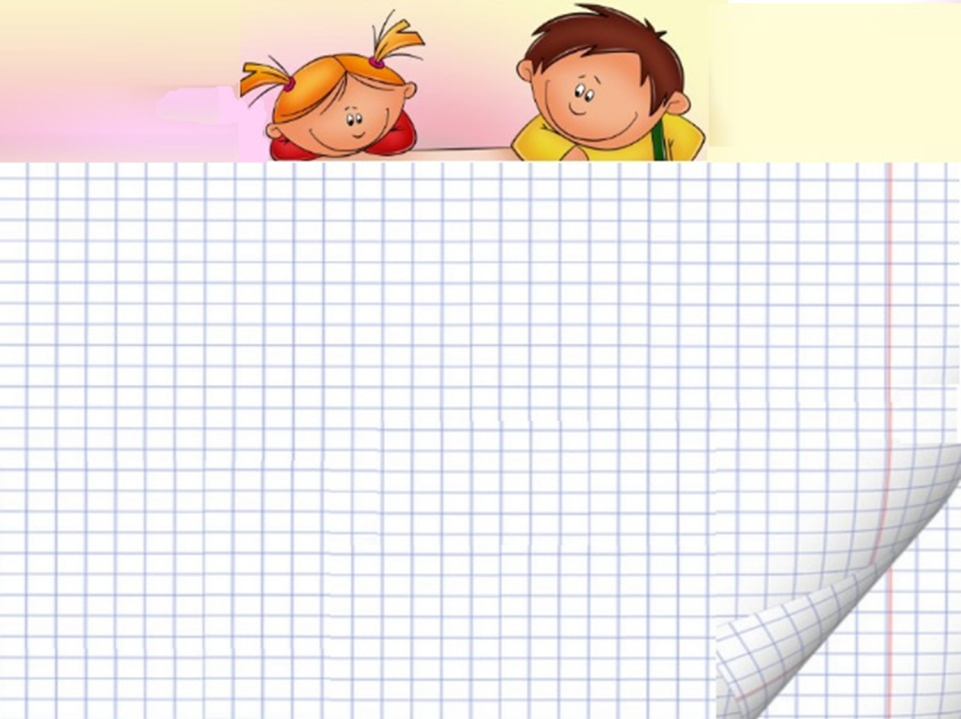 Физминутка
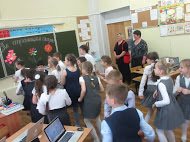 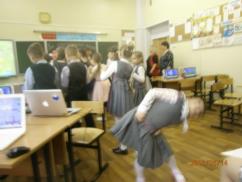 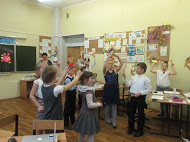 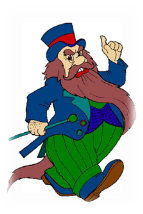 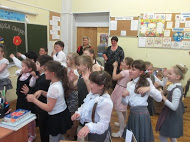 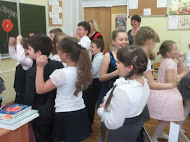 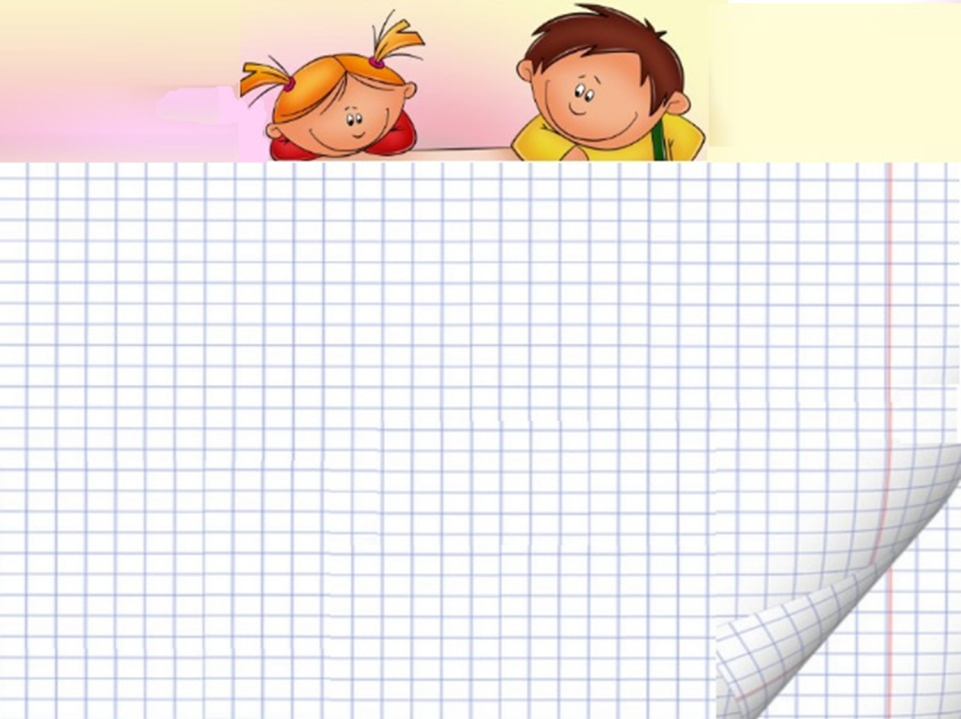 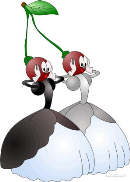 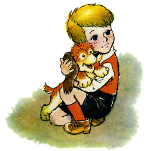 Во время занятия дети:
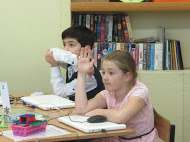 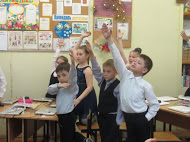 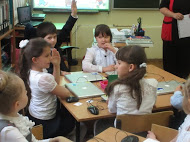 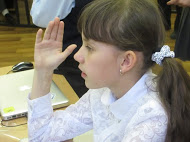 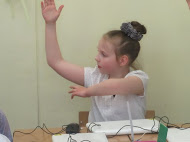 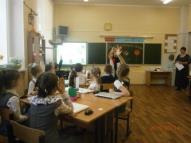 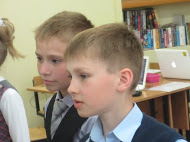 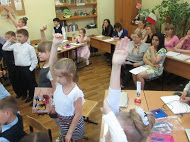 отвечали 
на вопросы по сказкам,
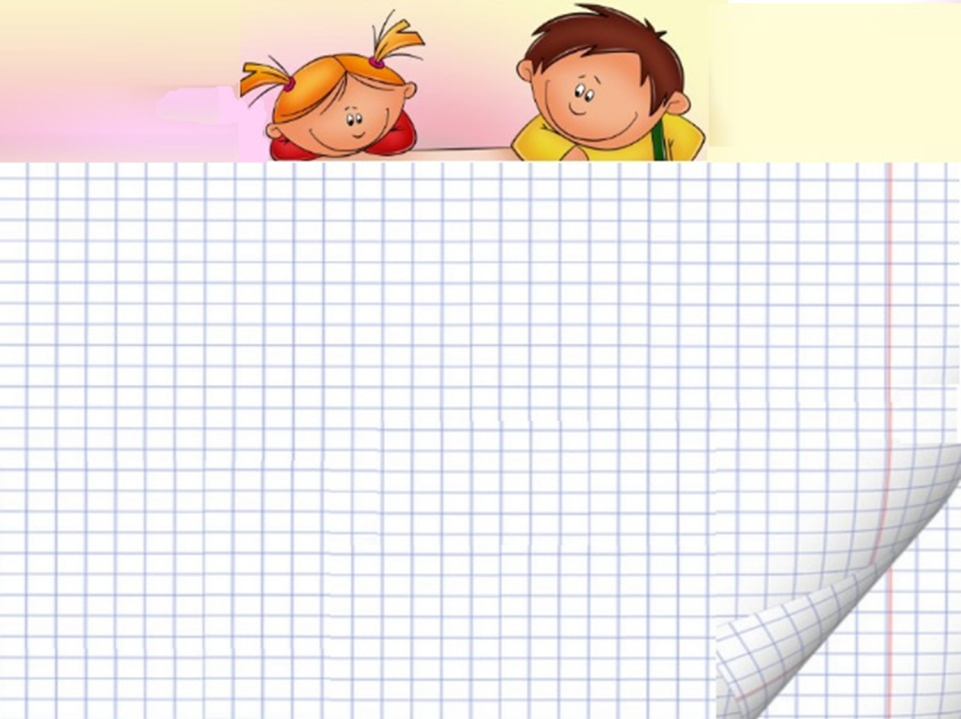 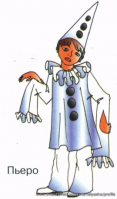 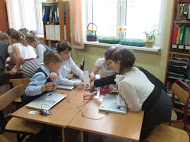 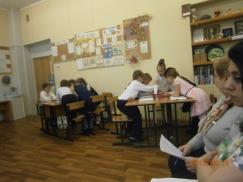 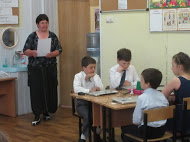 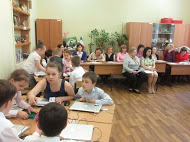 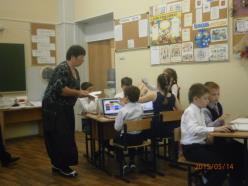 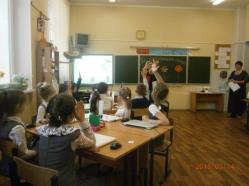 - на иллюстрациях находили
 лишнего героя,
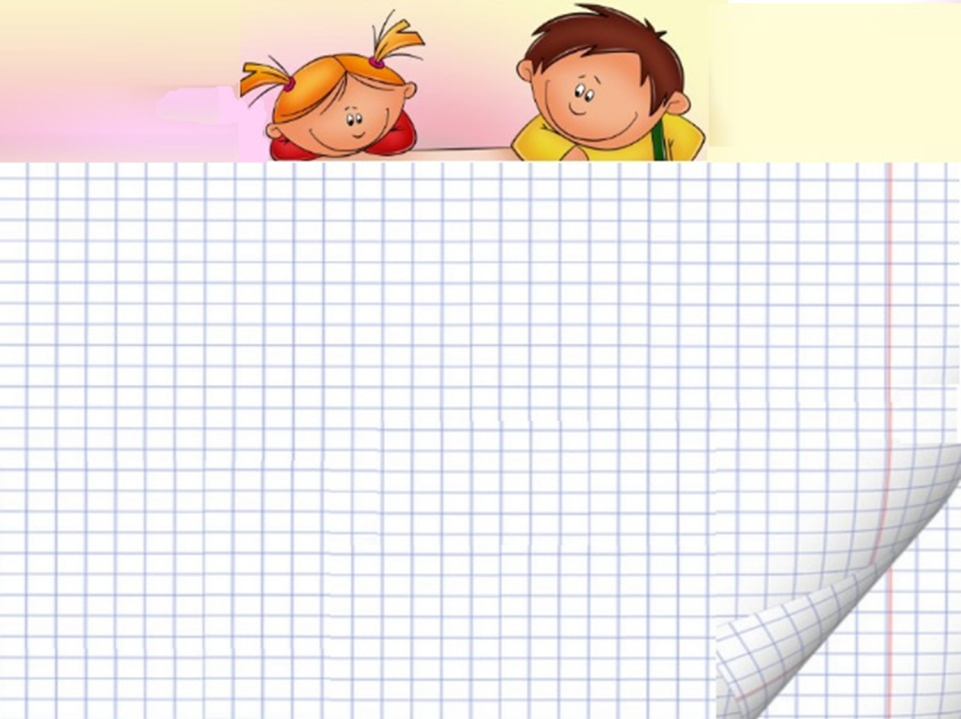 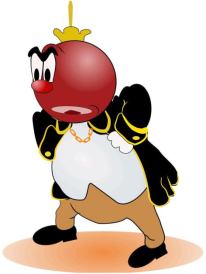 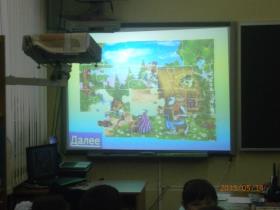 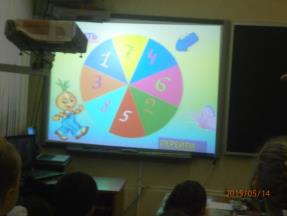 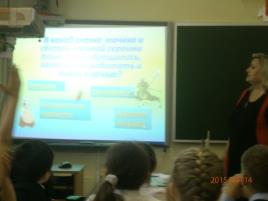 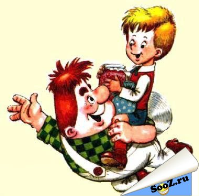 - активно участвовали в викторине «Угадай сказку».
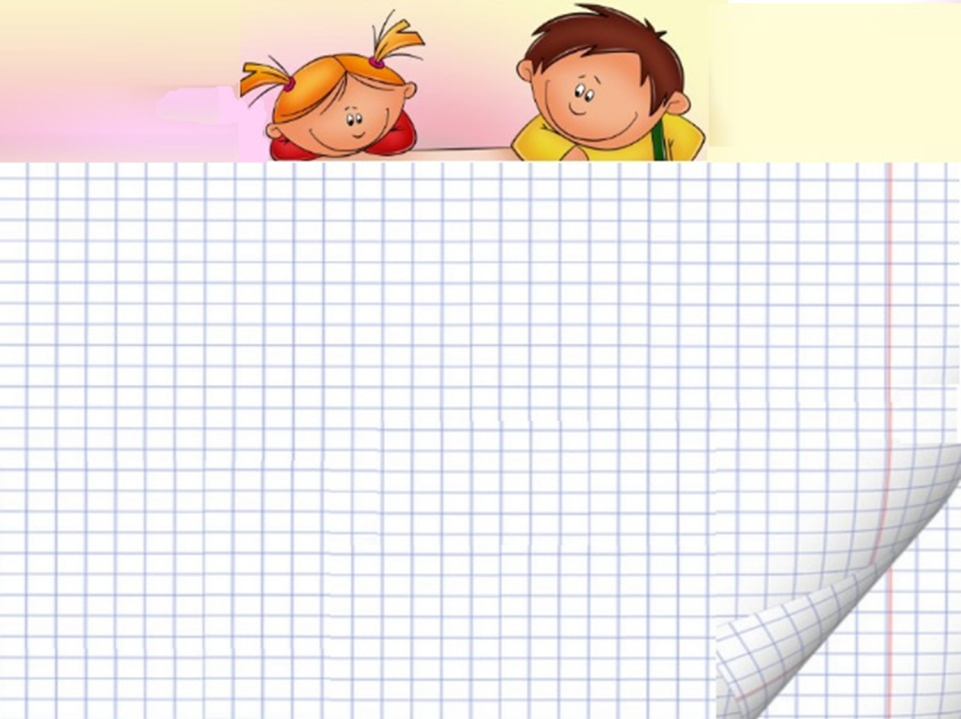 Итог занятия:
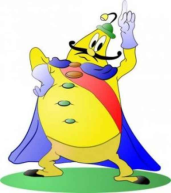 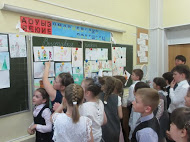 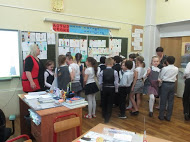 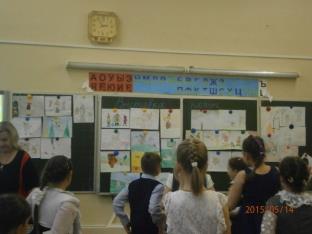 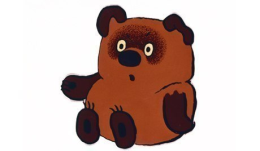 выставка   работ,
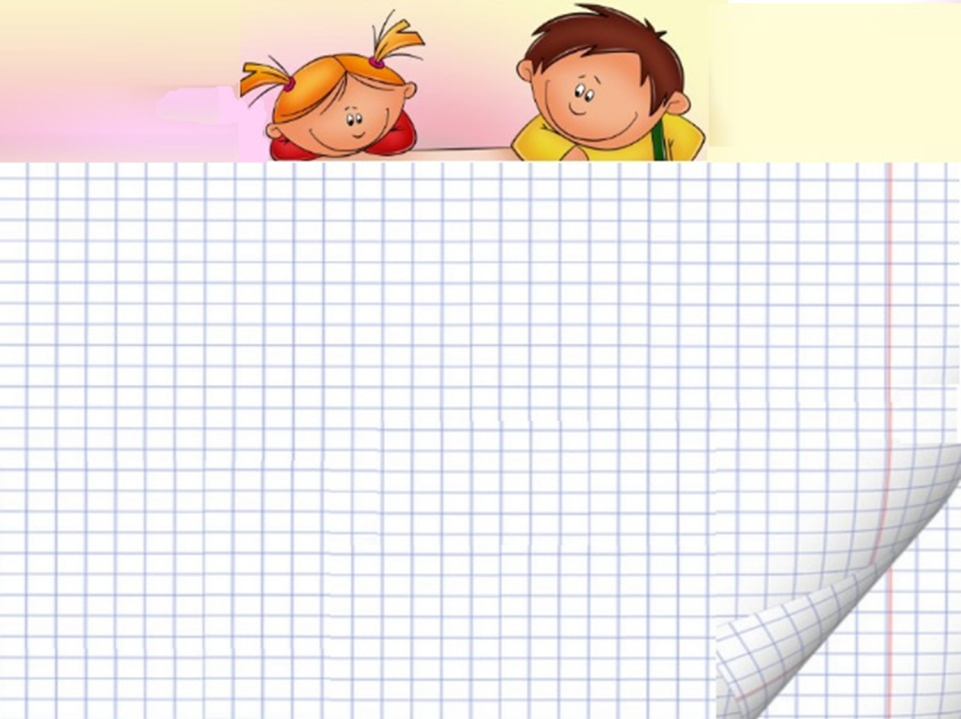 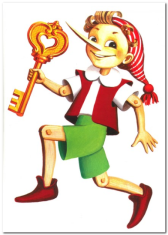 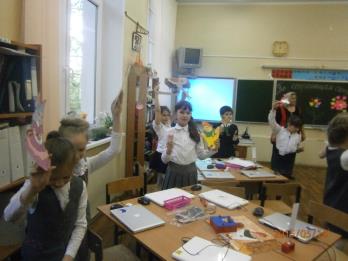 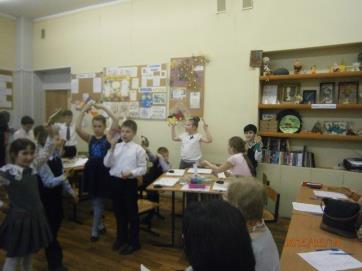 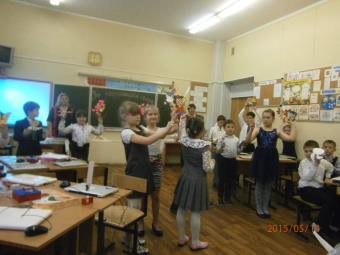 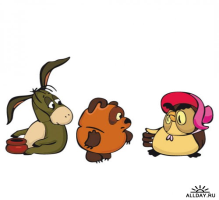 подведение итогов.